I can identify and use adverbs
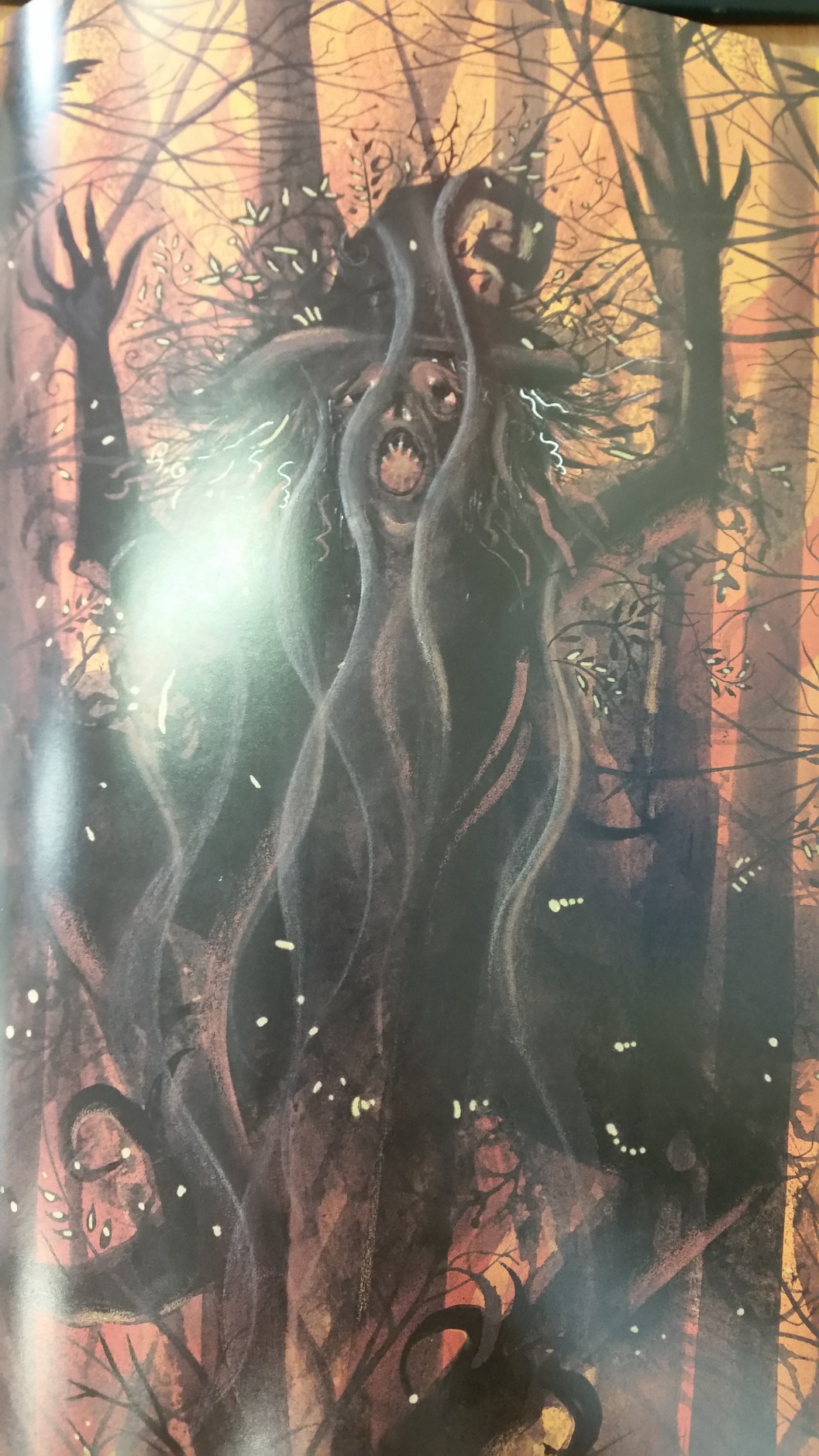 Let’s read. Put your hand up when you hear an adverb.
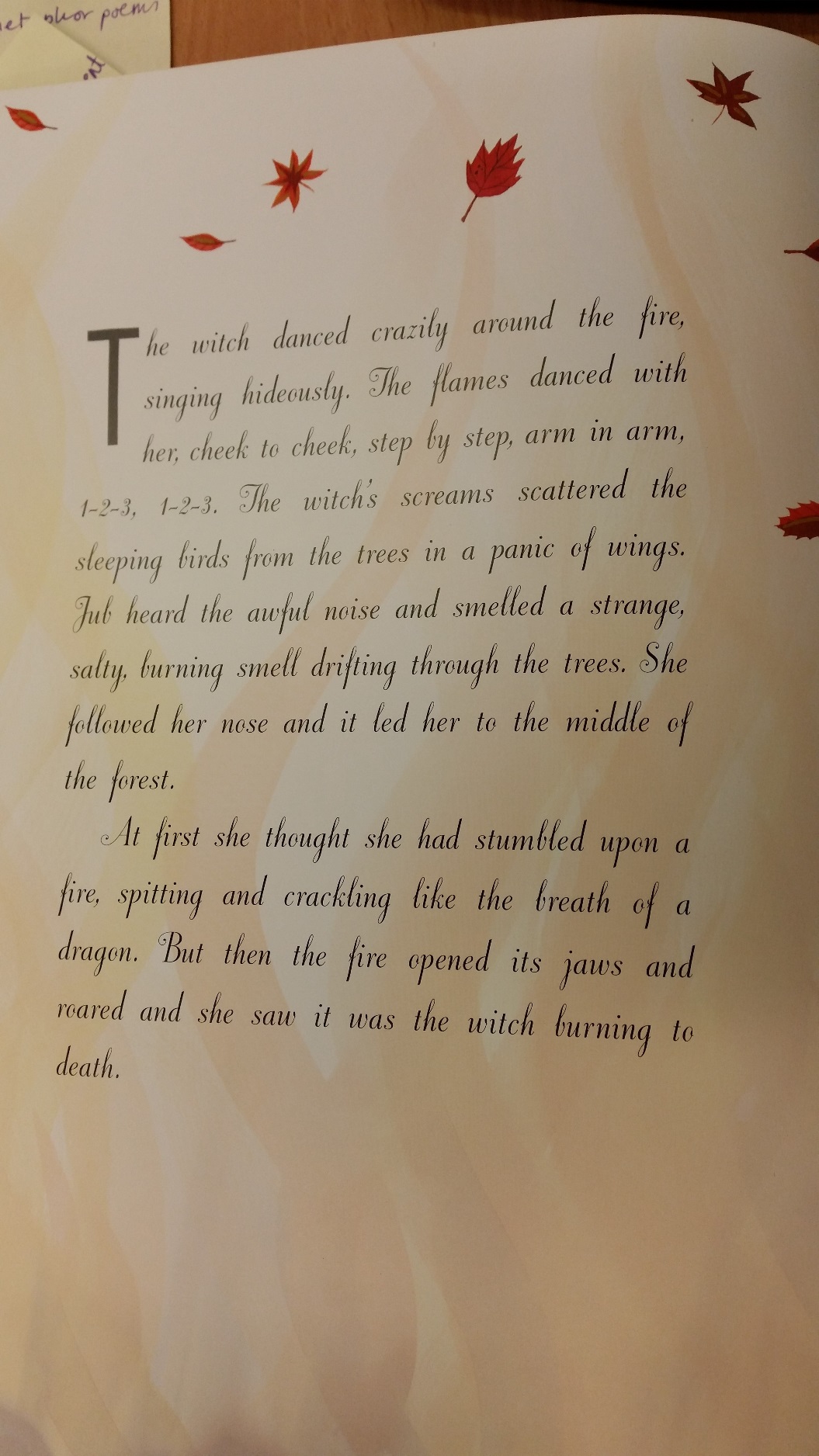 What is an adverb?
It describes a verb.

It tells us ____, ______ or ______ something happened.
It describes a verb.

It tells us when, where or how something happened.

The man ran slowly.
Unfortunately, the door was shut.
Yesterday, I went to the shop.
What is an adverbial?
What is an adverbial?

A few words that tell us when, where or how something happens.

The man walked as slow as a snail.
In the middle of the night, the moon shone.
Can I identify and use adverbs? 

Write 3 sentences using adverbs and circle the adverbs.

Write 3 sentences using adverbials and circle them.

Use the sheet of adverbs and adverbials to help you.  Check your capital letters and full stops.